Agreeing to differ – tolerance at school.
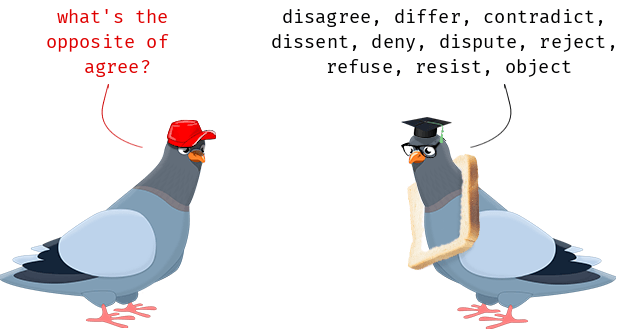 What does ‘agree to differ’ mean?
How does it work?
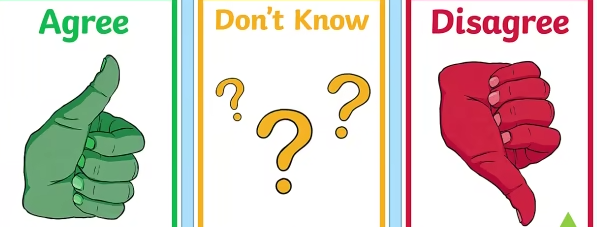 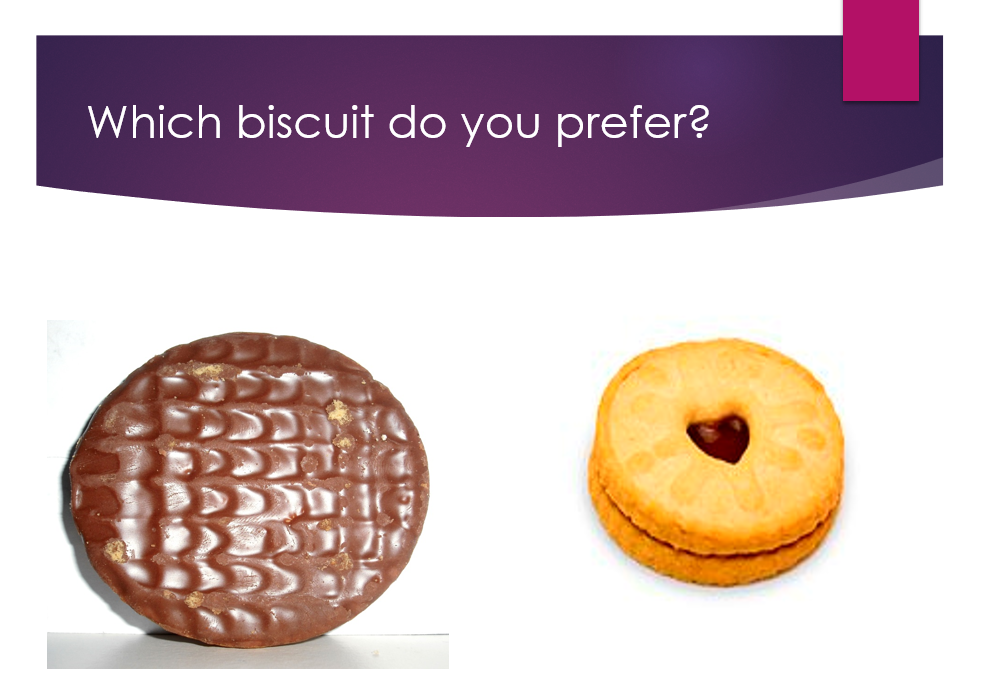 Sometimes, it is because we saw things differently…
“You thought it was an accident, I thought it was on purpose.  We will have to agree to differ.”
Different views and opinions, but the same on the inside.
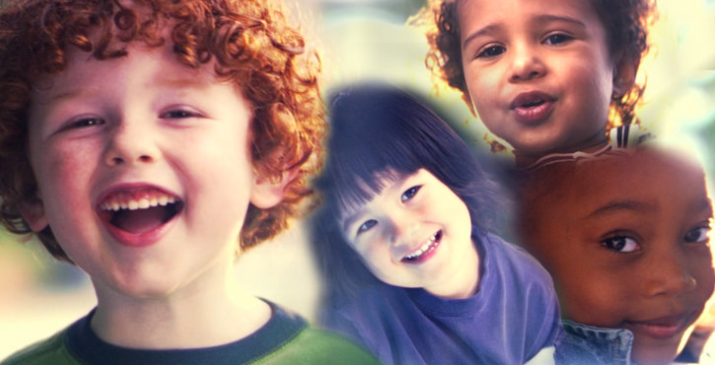 Belgium and England fans shake hands
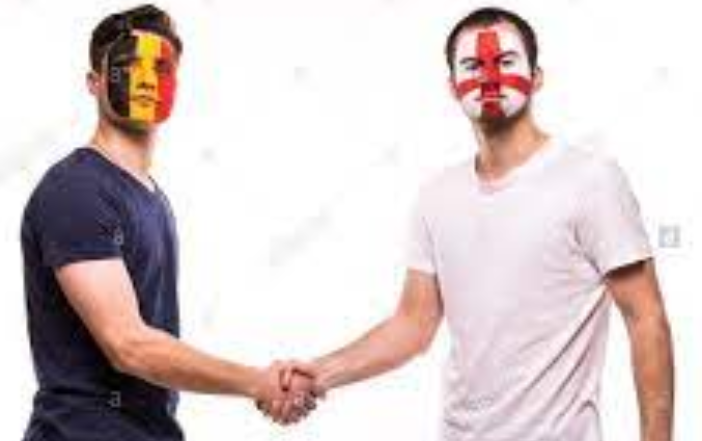 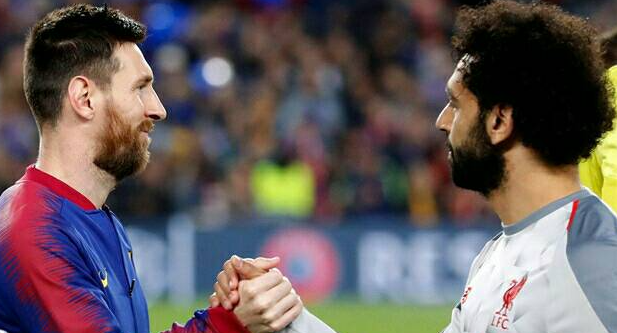 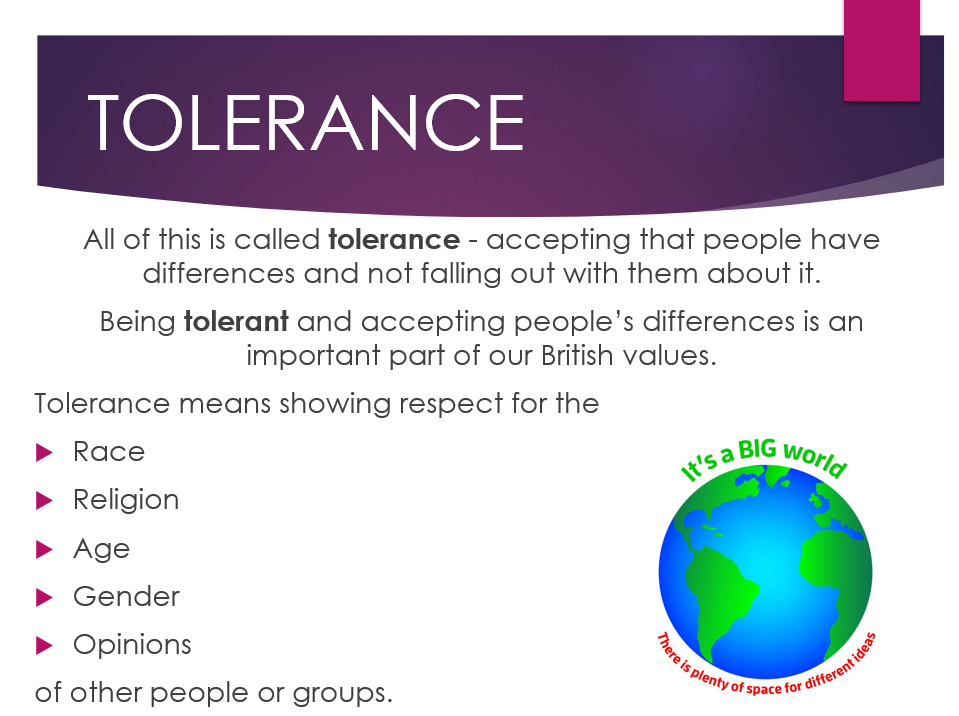 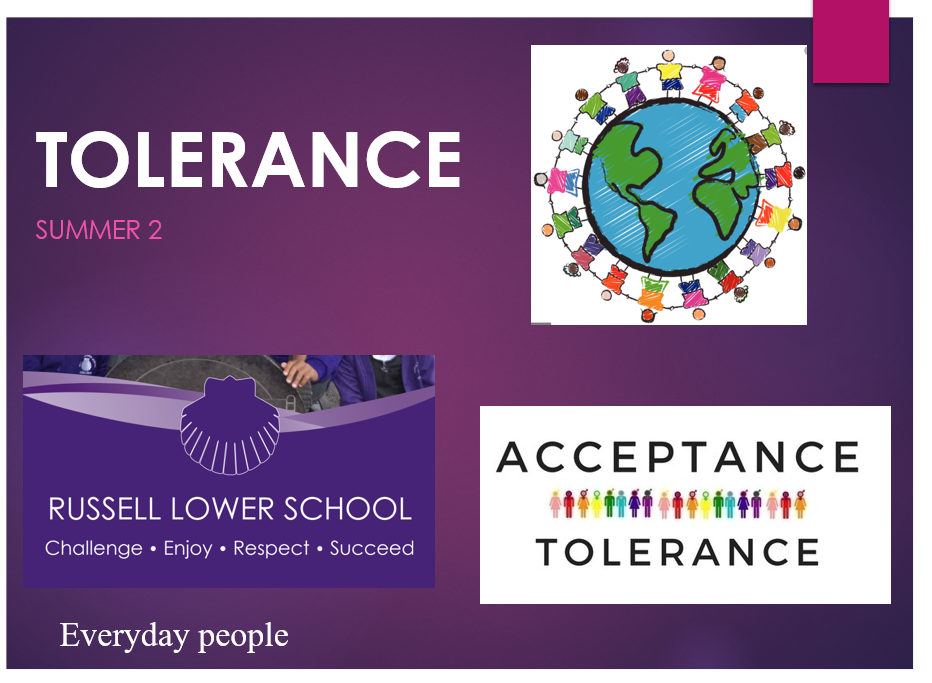 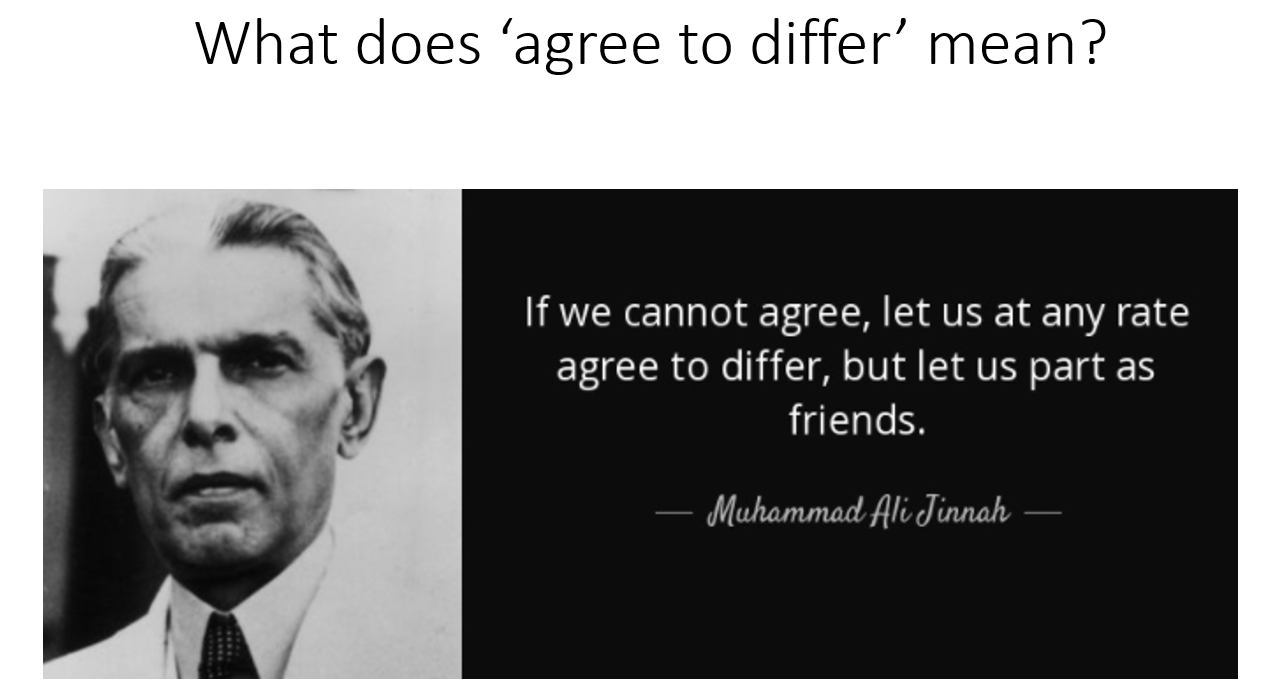